Het belang van verwondering
VFVO Conferentie
Leusden, 17-02-2018




Anders Schinkel
a.schinkel@vu.nl
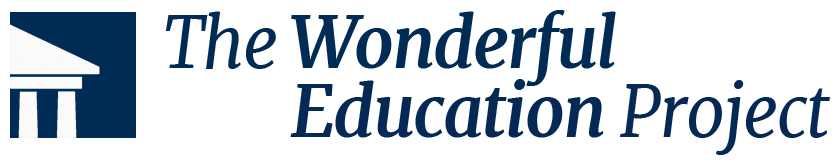 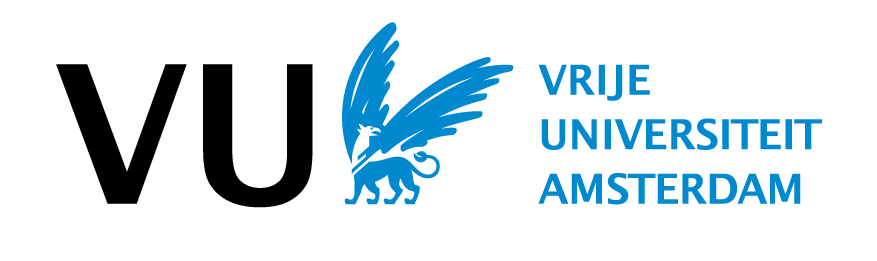 Deze presentatie

Inleiding: de verwaarlozing van (met name contemplatieve) verwondering
Wat is verwondering? Onderzoekende en contemplatieve verwondering
Het (educatieve) belang van contemplatieve verwondering
(Contemplatieve) verwondering en identiteitsvorming
Overige discussiepunten en vragen
2
Inleiding: de verwaarlozing van (met name contemplatieve) verwondering

Robbert Dijkgraaf:
in onderwijs meer aandacht
nodig voor nieuwsgierigheid
en verbeelding

Geen verwondering?
Waarom niet?
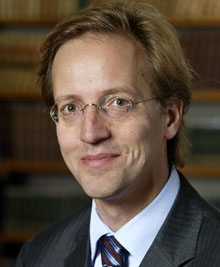 3
Inleiding: de verwaarlozing van (met name contemplatieve) verwondering

Nieuwsgierigheid
Onderzoekende verwondering
Contemplatieve verwondering

Spanning tussen contemplatieve verwondering en ‘educatie’?

Vgl. gedicht Rilke, “Ich fürchte mich so…”
4
Rainer Maria Rilke,
Ich fürchte mich so…



Ik ben zo bang voor de woorden van mensen.	Ich fürchte mich so vor der Menschen Wort
Ze spreken alles zo duidelijk uit:		Sie sprechen alles so deutlich aus:
dit hier heet hond, en dat noemen we huis,	dieses heisst Hund, und jenes heisst Haus,
en hier is het begin, en het einde is daar.		und hier ist Beginn und das Ende ist dort.
 
Mij beangstigt ook waar ze op zinnen, hun spel	Mich bangt auch ihr Sinn, ihr Spiel mit dem
			met spot,					Spott,
ze weten alles, wat wordt en wat was;		sie wissen alles, was wird and war;
geen berg die voor hen nog een wonder bevat;	kein Berg ist ihnen mehr wunderbar;
hun tuin en hun goed grenzen precies aan God.	ihr Garten und Gut grenzt grade an Gott.
 
Ik wil steeds waarschuwen en weerstand bieden:	Ich will immer warnen und wehren: Bleibt fern
			blijf ver.
Ik hoor de dingen zo graag zingen.		Die Dinge singen hör ich so gern.
U raakt ze aan: ze zijn star en stom.		Ihr rührt sie an: sie sind starr und stumm.
U brengt mij alle dingen om.			Ihr bringt mir alle die Dinge um.
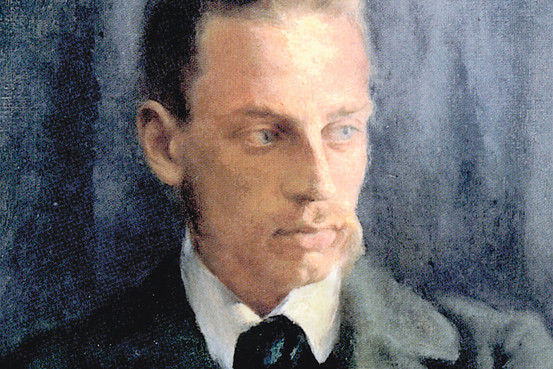 5
Wat is verwondering? Onderzoekende en contemplatieve verwondering

Verwondering ≠ nieuwsgierigheid
Voorbeeld 1:
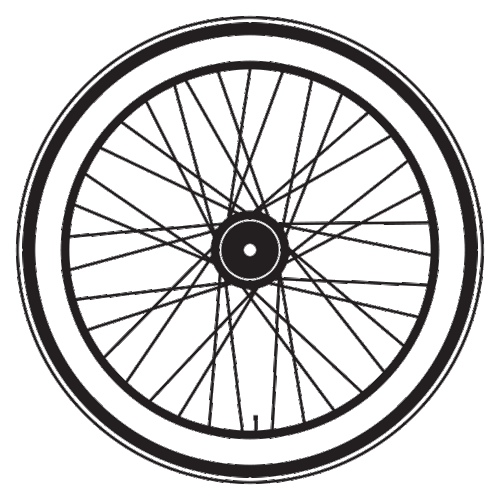 6
Wat is verwondering? Onderzoekende en contemplatieve verwondering

Verwondering ≠ nieuwsgierigheid

Nieuwsgierigheid		Verwondering

Vluchtig, van object naar object	Bij dingen stilstaand (‘to dwell on’)
Relatief oppervlakkig		Betrokkenheid van totale persoon
Gericht op het nieuwe		Gericht op het wonderlijke
Eigen wil tot weten centraal	Objectgericht, ‘zelf’ op achtergrond

Verwondering = modus van bewustzijn waarin we dingen ervaren als vreemd, onbevattelijk, maar ook belangrijk
7
Wat is verwondering? Onderzoekende en contemplatieve verwondering

Verwondering ≠ nieuwsgierigheid
Onderzoekende ≠ contemplatieve verwondering
Voorbeeld 2:
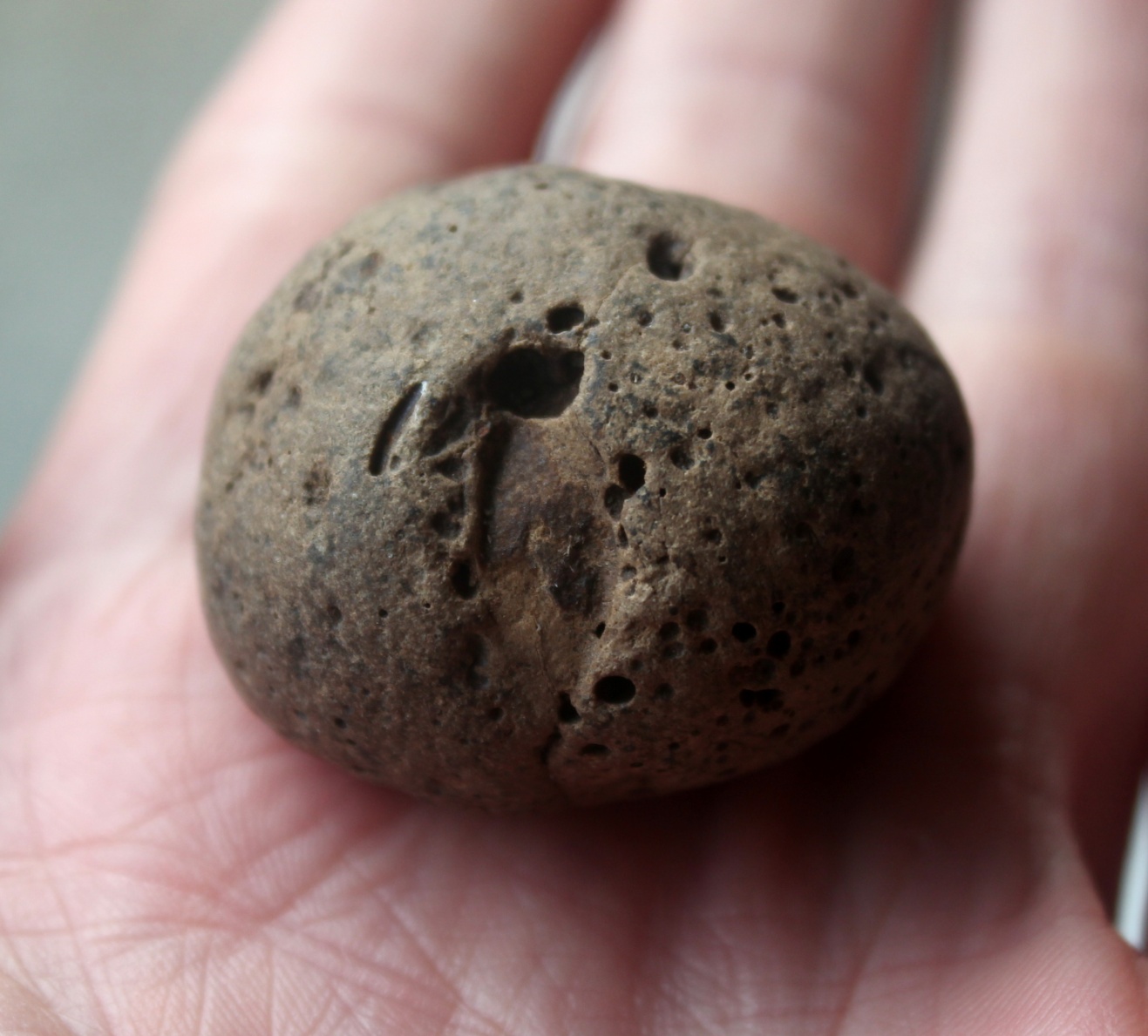 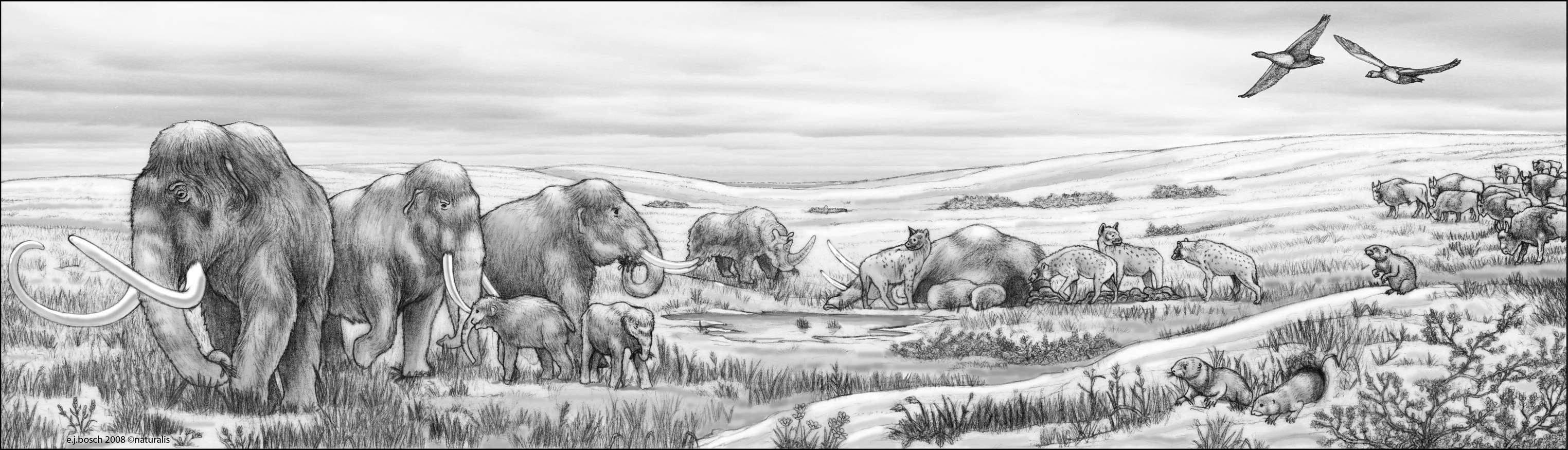 8
Het (educatieve) belang van contemplatieve verwondering

Contemplatieve verwondering alleen van belang in zoverre het tot onderzoek en leren aanzet?
Nee, de vragen ‘waarom?’, ‘hoe is het mogelijk dat…?’ zijn hier stille vragen.
Vgl. liefde, de fascinatie met ‘de Ander’ – verwondering neemt een omweg om zichzelf in stand te houden.
9
Het (educatieve) belang van contemplatieve verwondering

Grenzen van eigen kennis, begrip en bevattingsvermogen leren kennen
Interesse in de wereld levend houden
Ruimte creëren voor alternatieve mogelijkheden (door besef van contingentie, openheid voor het andere)

Verwondering dus innig verbonden met ‘doel’ van onderwijs: het openen van de wereld
Educatief belang i.h.b. voor morele en politieke opvoeding
10
(Contemplatieve) verwondering en identiteitsvorming

Ervaringen van verwondering kunnen identiteitsvormend zijn
Verwondering kan dispositioneel worden en dus deel uitmaken van iemands identiteit
Verwondering staat haaks op het jezelf vastleggen op een bepaalde identiteit
Verwondering staat haaks op het vastleggen van anderen op een bepaalde identiteit
Je identiteit kan ook object van verwondering zijn
11
(Contemplatieve) verwondering en identiteitsvorming

Hoe kan (het stimuleren van) verwondering bijdragen aan de identiteitsontwikkeling?

Verwondering kan je helpen ‘sterker’ en ‘gelukkiger’ in de wereld te staan

Verwondering ‘kan’ dat, doordat het:

Dingen ‘in perspectief plaatst’
Het ‘zelf’ naar de achtergrond verplaatst
Je interesse in de wereld voedt
12
(Contemplatieve) verwondering en identiteitsvorming

Verwondering moet je ook ‘leren uithouden’
Vgl. Thaumas, Iris en de Harpijen:
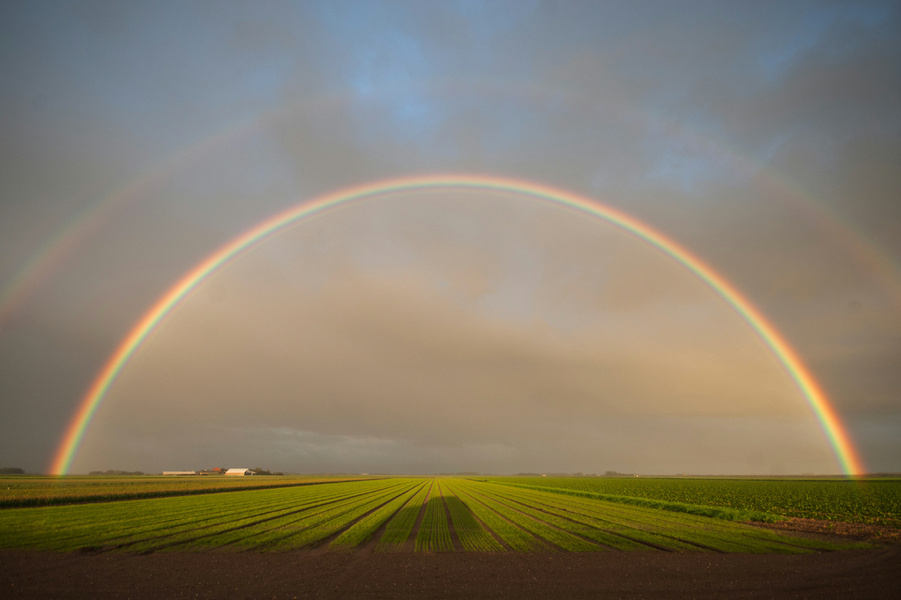 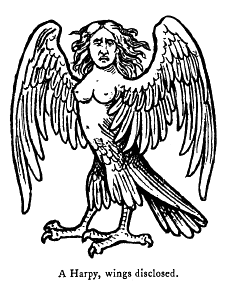 13
Overige discussiepunten en vragen
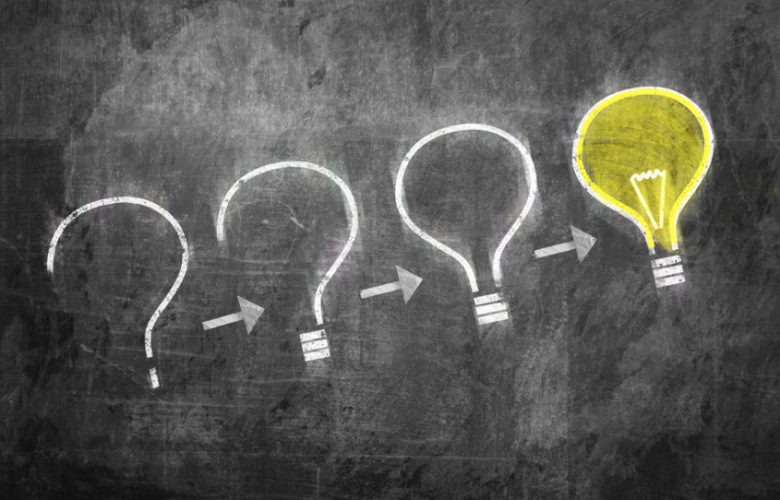 14
Literatuur (selectie)

Egan, K., A. Cant and G. Judson (eds.), Wonder-full education: The centrality
	of wonder in teaching and learning across the curriculum. New York:
	Routledge
Fuller, R. (2006). Wonder: From emotion to spirituality. Chapell Hill: The
	University of North Carolina Press
Hepburn, R.W. (1980). “Wonder: The inaugural address”. The Aristotelian
	Society, Supplementary Volumes LIV: 1-23
Opdal, P.M. (2001). “Curiosity, wonder and education seen as perspective
	development”. Studies in Philosophy and Education 20: 331-344
Parsons, H.L. (1969). “A philosophy of wonder”. Philosophy and
	Phenomenological Research 30(1): 84-101
Quinn, D. (2002). Iris exiled: A synoptic history of wonder. Lanham/New
	York/Oxford: University Press of America
Schinkel, A. (2017). “The educational importance of deep wonder”. Journal
	of Philosophy of Education 51(2): 538-553
Vasalou, S. (2015). Wonder: A grammar. Albany: State University of New
	York Press
Willmott (2018). Reading for wonder: Ecology, ethics, enchantment. Cham:
	Palgrave Macmillan
15